I3: Maximizing Packet Capture Performance
Andrew Brown
Agenda
Why do captures drop packets, how can you tell?
Software considerations
Hardware considerations
Potential hardware improvements
Test configurations/parameters
Performance results
Sharkfest 2014
What is a drop?
Failure to capture a packet that is part of the traffic in which you’re interested
Dropped packets tend to be the most important
Capture filter will not necessarily help
Sharkfest 2014
Why do drops occur?
Applications don’t know that their data is being captured
Result: Only one chance to capture a packet
What can go wrong? Let’s look at the life of a packet
Sharkfest 2014
Internal packet flow
Path of a packet from NIC to application (Linux)
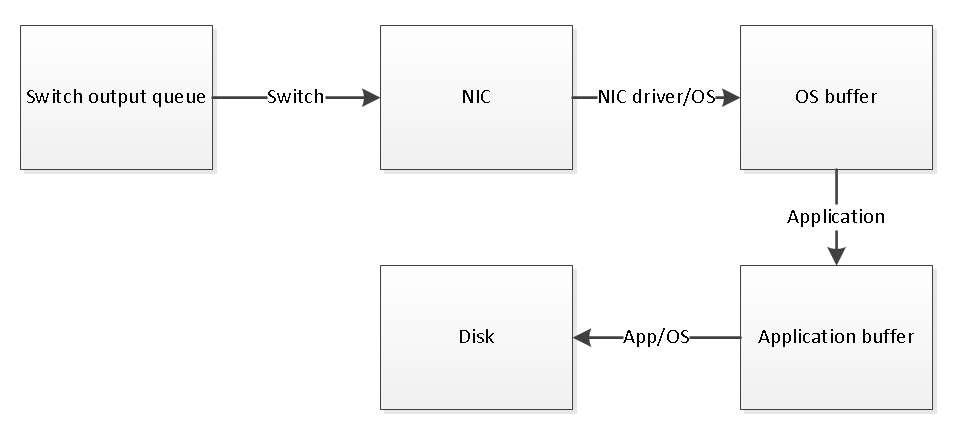 Switch output queue drops
Interface drops
Kernel drops
Sharkfest 2014
Identifying drops
Software reports drops



L4 indicators (TCP ACKed lost segment)
L7 indicators (app-level sequence numbers revealed by dissector)
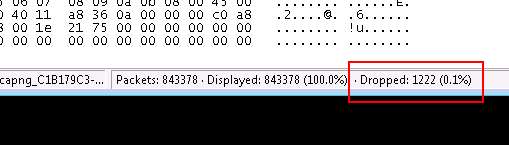 Sharkfest 2014
When is (and isn’t) it necessary to take steps to maximize capture performance?
Not typically necessary when capturing traffic of <= 1G end device
More commonly necessary when capturing uplink traffic from a TAP or SPAN port
Some sort of action is almost always necessary at 10G
Methods described aren’t always necessary
Methods focus on free solutions
Sharkfest 2014
Software considerations - Windows
Quit unnecessary programs
Avoid Wireshark for capturing
Saves to TEMP
Additional processing for packet statistics
Uses CPU
Uses memory over time, can lead to out of memory errors
Sharkfest 2014
Software considerations – Windows (continued)
Alternative? Dumpcap
Command-line utility
Called by Wireshark/Tshark for capture
Provides greater control
Dumpcapui for CLIphobic
“At the limits” example
Dumpcap captured 100% of packets sent
Wireshark captured 68% of packets sent
Sharkfest 2014
Software considerations – Windows (continued)
Windows dumpcap buffer tuning
Large buffers are generally good, but…
Increased bandwidth has a tipping point
Write to disk slows significantly
Larger buffers make it worse
Made buffer selection for testing difficult
Best option seemed to be 50MB
Sharkfest 2014
Software considerations – Windows (continued)
Dumpcap “slow count” example
Sending 844,600 packets @ .4Gb
Packets take 1.48 seconds to send
20MB buffer takes ~2.5 seconds to write
512MB buffer takes ~46 seconds to write
Neither setting captured all packets
Not cosmetic (break out and file is truncated)
Issue disappears at lower bandwidth
Sharkfest 2014
Software considerations – Windows (continued)
Video of normal count
Sharkfest 2014
Software considerations – Windows (continued)
Video of “slow count”
Sharkfest 2014
Software considerations – Windows (continued)
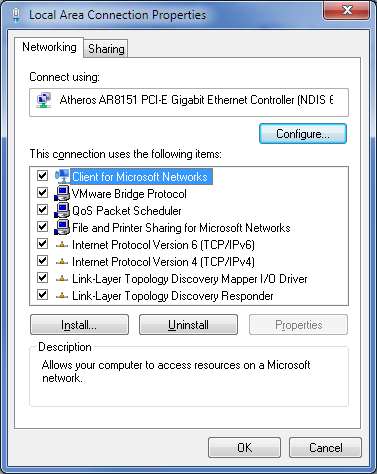 Disable protocols on interface (TAP/SPAN)
Pure TAP/SPAN capture
Only for TAP/SPAN 
Prevents OS from attempting to interpret packets
Tested performance with destination MAC set to broadcast address
Result: Captured 100% with protocols disabled,only 40% when enabled
Eliminate performance impact immediately after link up
Uncheck everything below
Sharkfest 2014
Software considerations – Linux
Quit unnecessary programs
Use tcpdump with 512MB buffer
Ensure libpcap >= 1.0.0 (tcpdump -h)
Watch value of -s flag
No option to disable protocols like Windows
Static (or no) IP for dedicated capture interface
Use XFS with RAID and coordinate stripe sizes
Sharkfest 2014
Software considerations – Linux (continued)
Access to development resources? Look at PF_RING
Module/NIC driver combination
Improves capture performance
Included tcpdump wasn’t better than stock
We use the API and it works 
Different performance tiers some are free
Sharkfest 2014
Software considerations – Linux (continued)
PF_RING
Kernel module/NIC driver combination
Improves capture performance via various methods
Included tcpdump wasn’t better than stock
We use the API and it works 
Different performance tiers some are free
Sharkfest 2014
Hardware considerations - Storage
1Gb line rate traffic generates 123-133MB in one second
WD Black 7.2K RPM: 171MB/s
WD Raptor 10K RPM: 200MB/s
If 10Gb is 10X 1Gb… (do the math)
SSD: ~500MB/s
RAM disk is another option
Sharkfest 2014
Hardware considerations - CPU
Three considerations
Number of cores
Clock speed
Performance per clock
Clock speed * PPC = Per-core performance
Multicore is good ...
… but per-core performance is better than many cores
Sharkfest 2014
Hardware considerations - NIC
Intel (regular NIC)
Drivers more actively maintained
Best PF_RING support
10G NIC doesn’t help with 1G capture (1G and 10G NICs had the same max bandwidth at or below 1G)
Avoid USB NICs
USB 2.0 is too slow (480Mb/s)
USB 3.0 didn’t perform well
Sharkfest 2014
Benchmark methodology
Tested limits of capture configurations at 1G and 10G
For each configuration, increase bandwidth until it fails
Failure is defined as not capturing all packets
Highest performing solutions formed basis for recommendations
Sharkfest 2014
Obvious question: Traffic profile?
If not testing for a specific use case, what is the appropriate traffic with which to test?
What mix of TCP/UDP?
What duration, frequency, severity of bursts?
What mix of small/large packets?
Sharkfest 2014
(My) Answer: Many copies of a single packet with tests at various packet sizes
Takes Receive Side Scaling out of the picture
Removes buffering from the equation
Tends to be pessimistic
Sharkfest 2014
Test configuration
Unicast UDP packet used for (almost) all tests
Packet sizes of 64, 128, 256, 512, 1024, 1500 bytes
Additional CPU overhead for every packet
One second at 1Gb is ~82K 1500 byte packets
One second at 1Gb is ~1.49M 64 byte packets
Number of packets tailored to generate a ~1.5GB capture file
Careful to eliminate disk as a bottleneck
Sharkfest 2014
Improving performanceThe ideal
Ideal capture laptop
Fast CPU
Fast storage (SSD RAID)
Dedicated Intel NIC
10G capability
Perfect except for one issue
	…it doesn’t exist
Sharkfest 2014
Improving performance Thunderbolt
PCIe via a cable (developed by Intel)
Allows use of desktop cards on a laptop
Expensive
Not very widespread (mostly Apple computers)
Other laptop limitations are still a problem
Sharkfest 2014
Improving performance Laptop alternative
What level of performance is possible from (relatively) portable commodity hardware?
Packet toaster
Used for all capture testing
Intel i5 4570 desktop CPU (3.6GHz quad-core)
Up to 16GB RAM for RAM disk
Up to 4 SSD in RAID 0
Cost ~$800 with 8GB RAM, 2 SSDs
Concept: Run without monitor, manage via laptop
Sharkfest 2014
Packet Toaster port layout
Intel 1G NIC  
Additional 1G NIC for management (SSH/RDP)
802.11n for capture (Linux) or management
PCIe slot for 10G
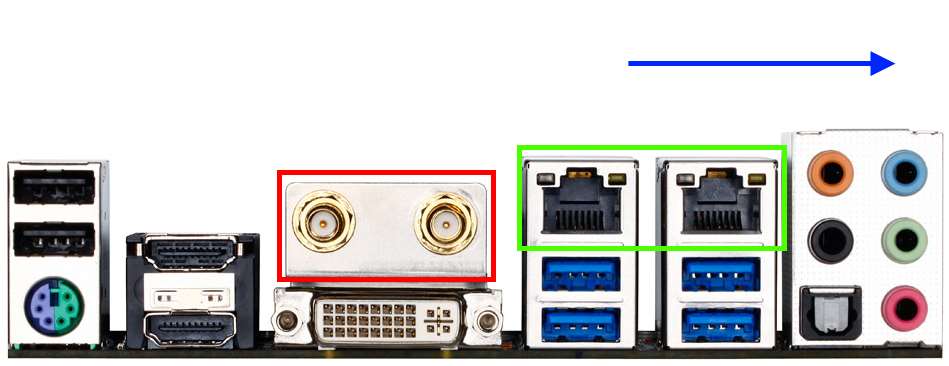 Sharkfest 2014
Solarflare
Low-latency NIC with stack bypass
Why include it?
Price competitive with other commodity 10G NICs
Works as a regular NIC under Linux, Windows, Mac etc.
Works at 1G also
SolarCapture app for high-performance Linux capture
Hardware/software capture solution
Tested with Packet Toaster and MacBook Pro (via Thunderbolt)
Sharkfest 2014
The difference a week makes
At the time of testing, SolarCapture was a free download
Less than a week ago, Solarflare changed licensing tiers; free SolarCapture is no longer available
Pricing is reasonable (in my opinion) but…
…reasonable is relative
…this breaks my original concept of free software
Debated removing results but couldn’t (impacted other results and no time to re-test)
Sharkfest 2014
Performance Results Configurations
Wireshark under Windows 7 (SSD)
Dumpcap under Windows 7 (SSD)
Dumpcap under Linux (SSD)
TCPDump under Linux (SSD)
SolarCapture under Linux on MacBook Provia Thunderbolt (RAM)
SolarCapture under Linux (SSD)
SolarCapture under Linux (RAM)
Sharkfest 2014
Performance ResultsWireshark vs. Dumpcap (Win 7)
Sharkfest 2014
Performance ResultsDumpcap (Win7) - Dumpcap (Linux) – TCPDump (Linux)
Sharkfest 2014
Performance ResultsDumpcap (Win7) - Dumpcap (Linux) – TCPDump (Linux)
Sharkfest 2014
Performance ResultsTCPDump (Linux) – SolarCapture (SSD) – SolarCapture (RAM)
Sharkfest 2014
Performance ResultsDumpcap (Win7) - Dumpcap (Linux) – TCPDump (Linux)
Sharkfest 2014
Performance ResultsBy Packet Size
Sharkfest 2014
Performance ResultsBy Configuration
Sharkfest 2014
Acknowledgements
BATS Global Markets
Guy Harris
Core developer: libpcap, tcpdump and Wireshark
Sharkfest 2014
Appendix - Links
Links
http://www.intel.com (Intel NICs)
http://www.ntop.org  (PF_RING)
http://www.solarflare.com (SolarCapture)
http://www.tcpdump.org (TCPdump/Libpcap)
http://www.wireshark.org (Wireshark/Dumpcap)
http://www.macsales.com (Thunderbolt enclosure)
Sharkfest 2014
Appendix – Packet Toaster Specs
CPU: Intel i5 4570 (3.6GHz quad-core)
Motherboard: Gigabye Z87N-WIFI
RAM: 8GB DDR3
Storage
Samsung 840 Evo (Operating System)
2 x Sandisk Extreme in RAID 0 (Capture destination)
Sharkfest 2014
Questions
Sharkfest 2014